Mowa dziecka od 3-6 r.ż
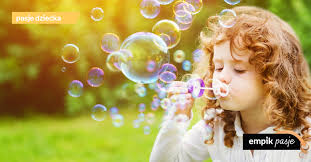 Kiedy do logopedy?
Oddycha  przez usta , śpi z otwartą buzią
Jak nie mówi się płynnie
Ssie kciuk,
wargę,policzek
Podczas mówienia wysuwa język między zęby zniekształca lub zamienia głoski
Ma trudności z jedzeniem i piciem
Ma zaburzony słuch
Mówi tak,że mowa jest niezrozumiała dla innych ludzi
Jąka się nie mówi płynnie
Nadmiernie się ślini
Nie mówi lub mówi bardzo mało
Etapy  rozwoju mowy dziecka:
Gdy dziecko nie mówi głosek:
3 latek p,b,m,ł,w,k,g,h,l,ś,ź,ć,dź,ń
4 latek s,z,c,dz
5 latek sz,ż,cz,dż
6 latek r.
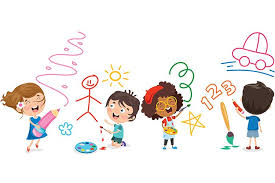 Kiedy zbadać dziecku słuch:
-ma przerośnięte migdałki podniebienne lub migdałek gardłowy
nie rozumie kierowanych do niego poleceń
Nie reaguje na swoje imię
Jest po przebytej infekcji uszu
Nie gaworzy
Nie reaguje na dźwięki
Ma opóźniony rozwój mowy
Przekręca wyrazy , mówi niewyraźnie
Często prosi o powtórzenie tego , co się do niego mówi
Nie odwraca głowy w kierunku źródła dźwięku
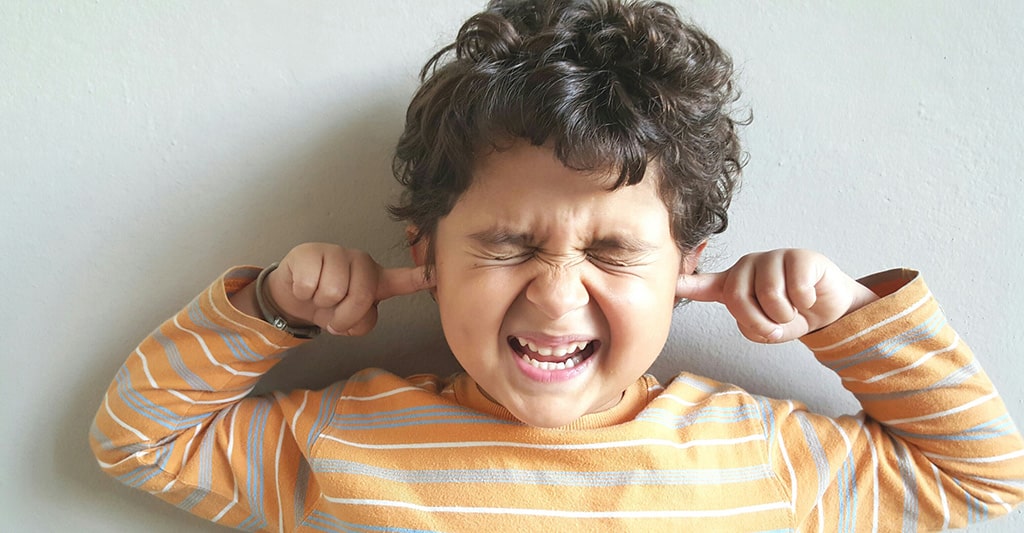 Współpraca z  specjalistami w rozwoju mowy dziecka:
- Stomatolog
-Fizjoterapeuta
Laryngolog
Doradca Laktacyjny
Foniatra
Ortodonta
Terapeuta SI
Psycholog
Rodzaje Niedosłuchów
Rodzaje niedosłuchu :
Niedosłuch przewodzeniowy (uszkodzenie w uchu zewnętrznym i środkowym) 


Niedosłuch odbiorczy ,,niedosłuch ślimakowy” (uszkodzenie komórek w ślimaku) niedosłuch nerwowy (uszkodzenie włókien nerwowych nerwu VIII) 


Niedosłuch mieszany  jest powodowany jednoczesnym uszkodzeniem struktur ucha środkowego i wewnętrznego. Wynika z kombinacji przyczyn prowadzących do wystąpienia niedosłuchu przewodzeniowego i odbiorczego.



Niedosłuch centralny (uszkodzenie może dotyczyć każdego miejsca drogi słuchowej) Waldemar Brzuzy Aparatura Biomedyczna
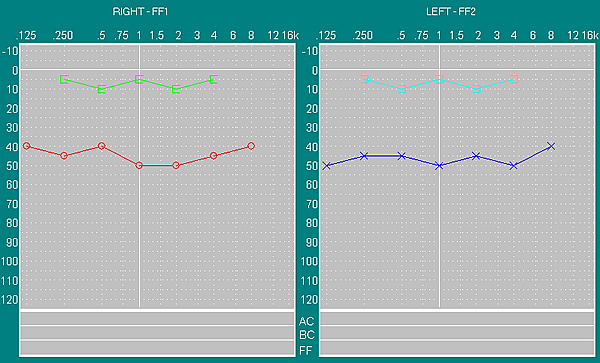 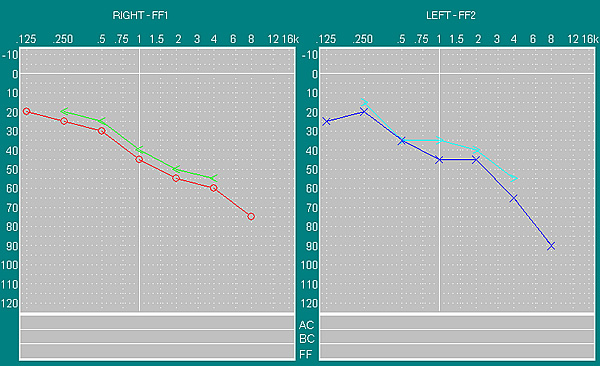 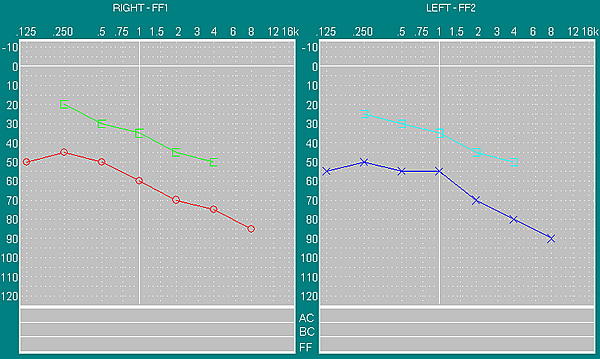 Zaburzenie centralnego przetwarzania słuchowego dr A.Sanderski
https://www.youtube.com/watch?v=uxCj7pgGD7M
Logorytmika: ruch, słowo,słuch
- stymuluje myślenie, mowę, wpływa na sprawność artykulatorów
Wpływa na koncentrację uwagi
Wpływa na poprawę umiejętności fonacyjnych i oddechowych
Rozwija umiejętności sprawnego wykonywania ruchów
Stymuluje słuch, usprawnia reakcje na bodźce słuchowe
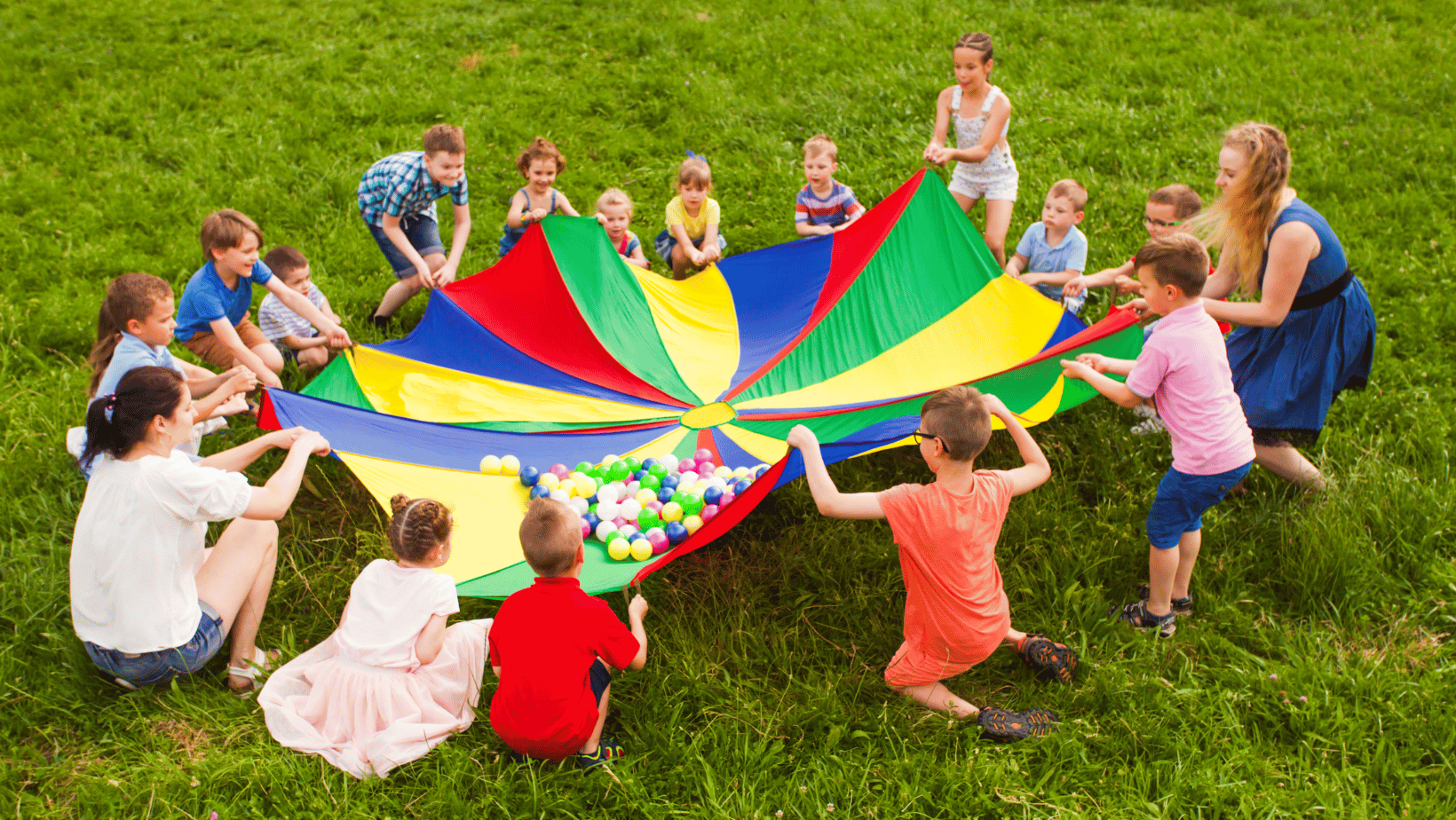 Dziękuję za uwagę.